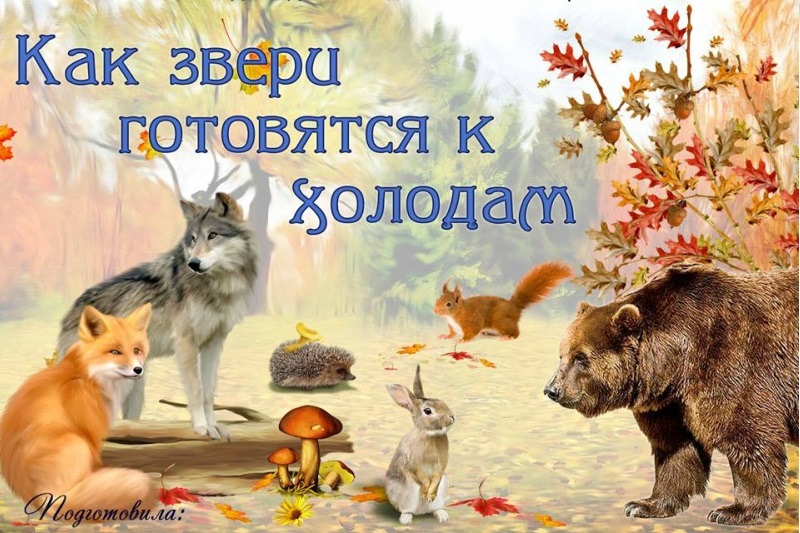 Муниципальное бюджетное дошкольное образовательное учреждение 
«Детский сад №3»
Воспитатель – Шмелева Елена Валентиновна
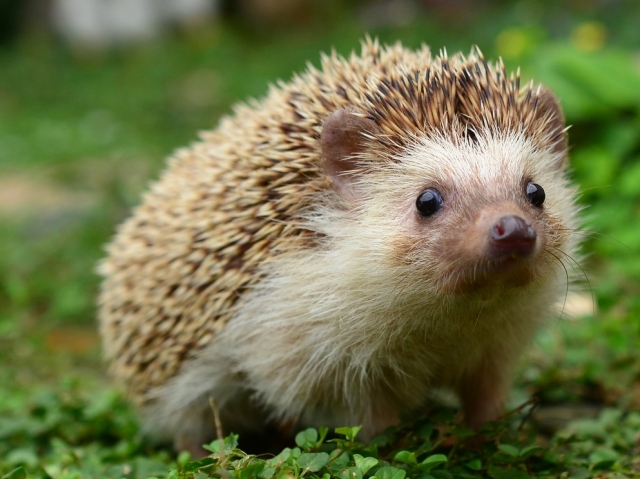 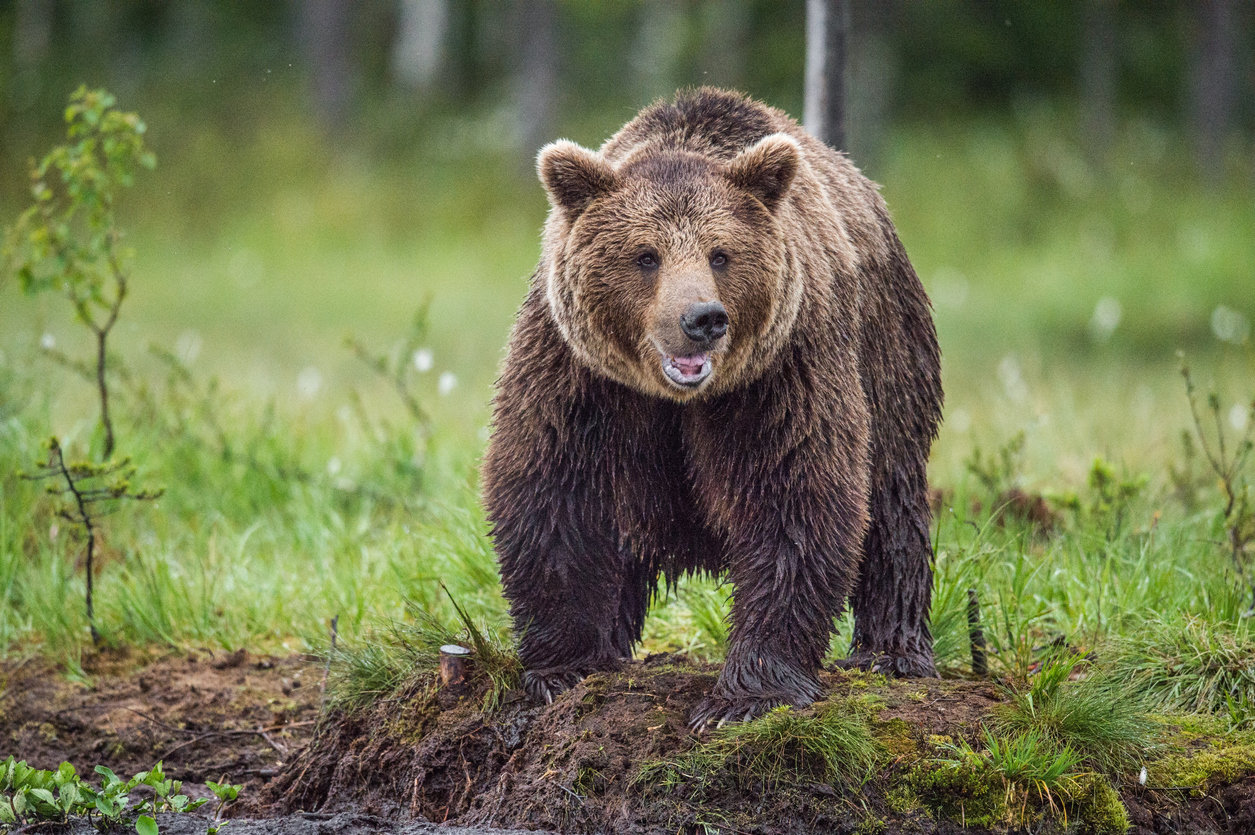 Косолапый и большой,
Спит в берлоге он зимой.
Любит шишки, любит мед.
Ну-ка, кто же назовет?
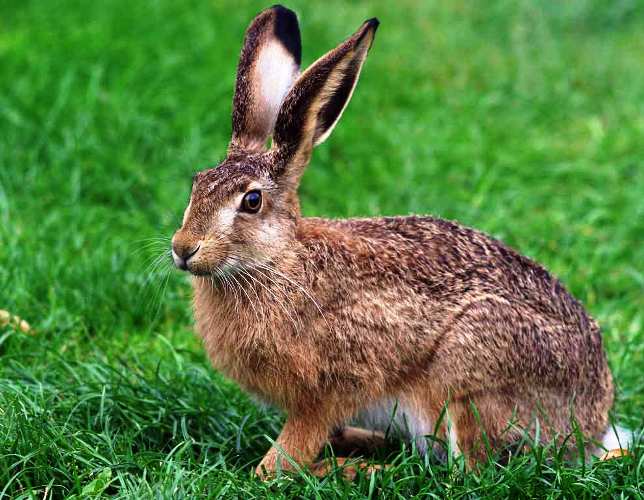 Длинные ушки,
Быстрые лапки,
Серый, но не мышка.
Кто это?
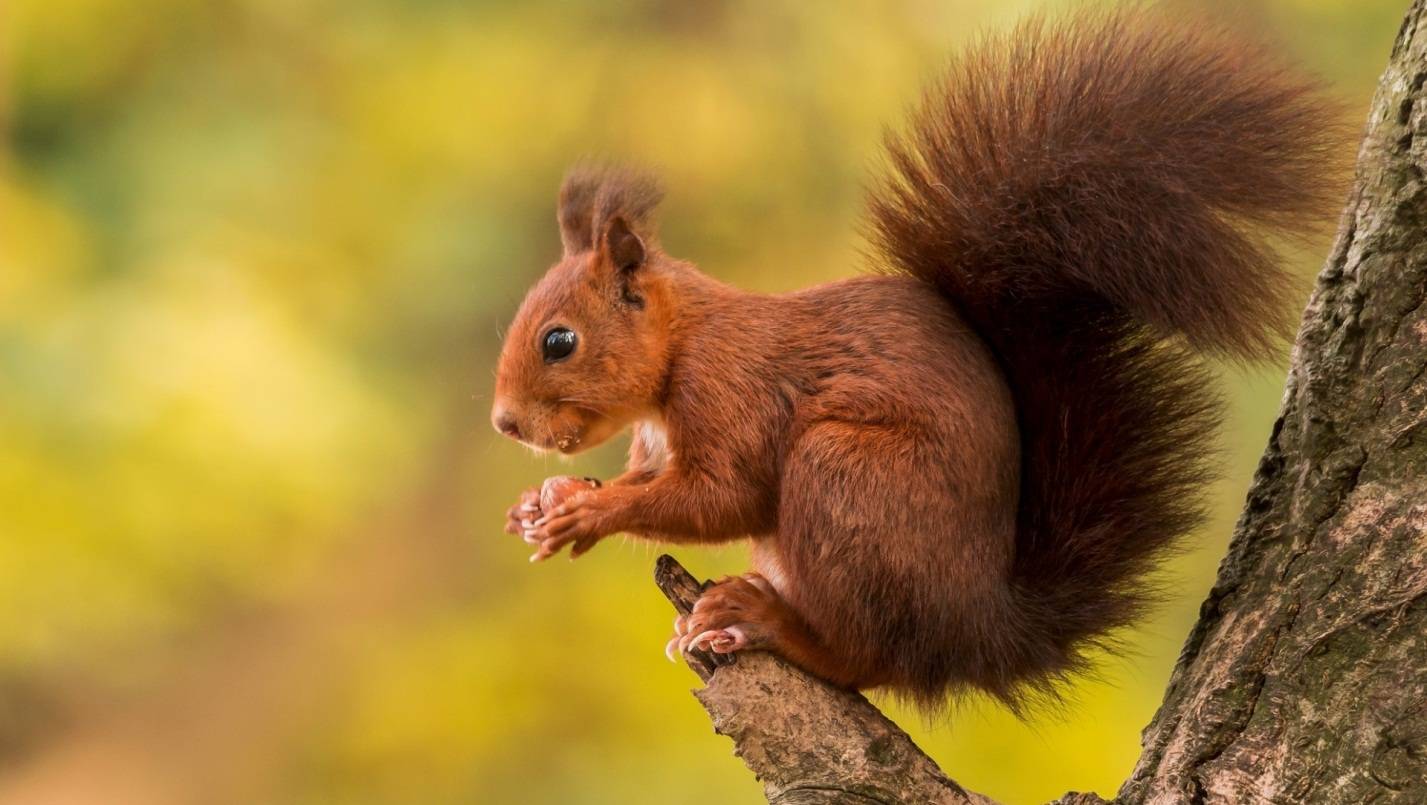 Хожу в пушистой шубе,
Живу в густом лесу.
В дупле на старом дубе
Орешки я грызу
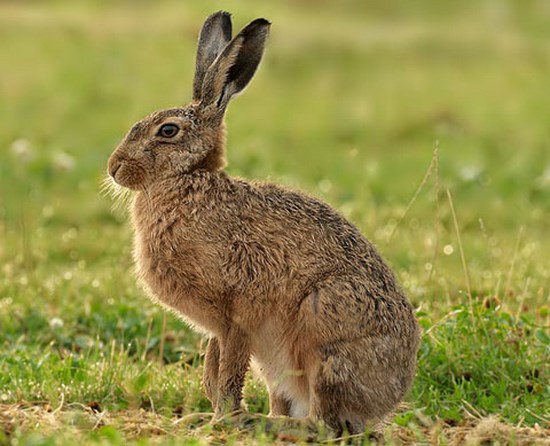 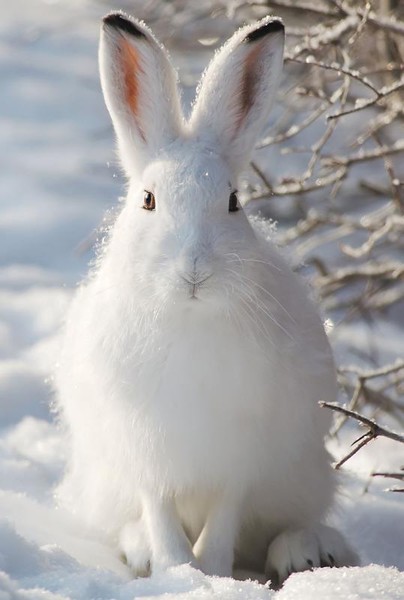 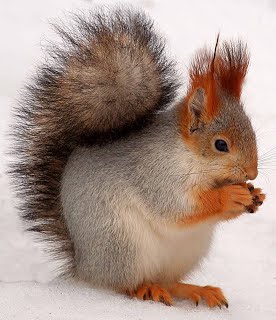 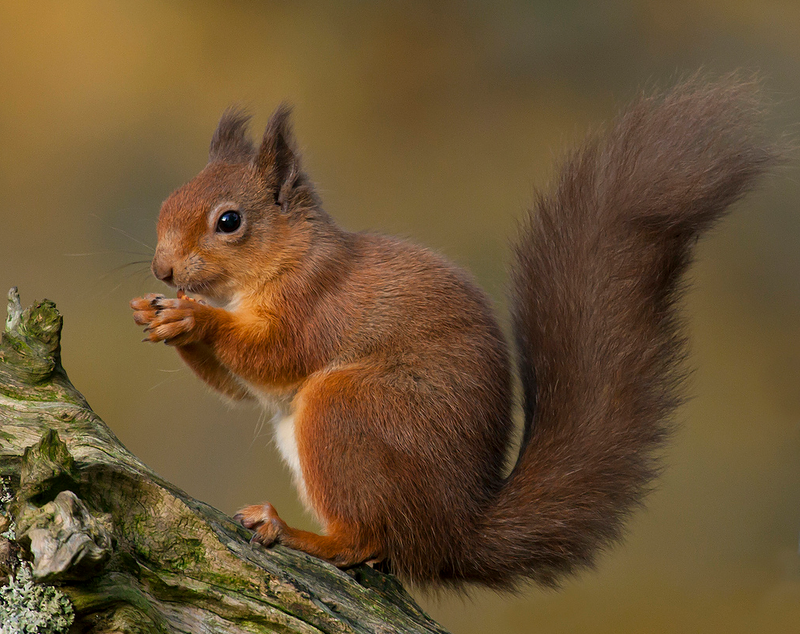 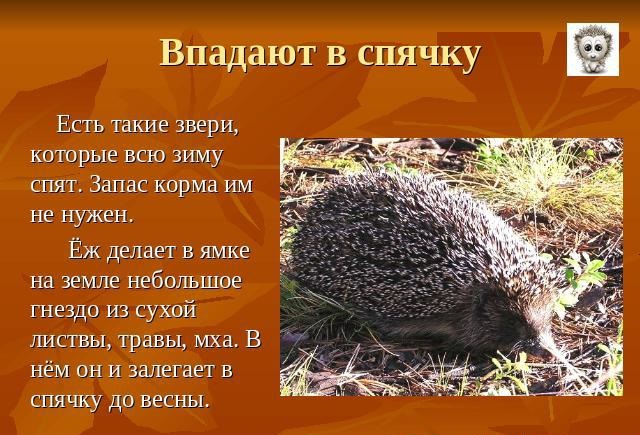 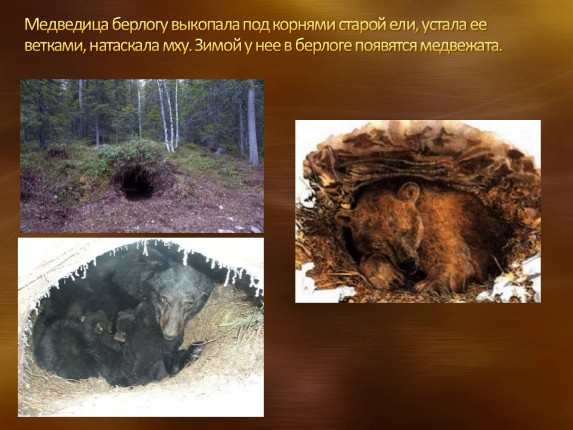 Впадают в спячку  !
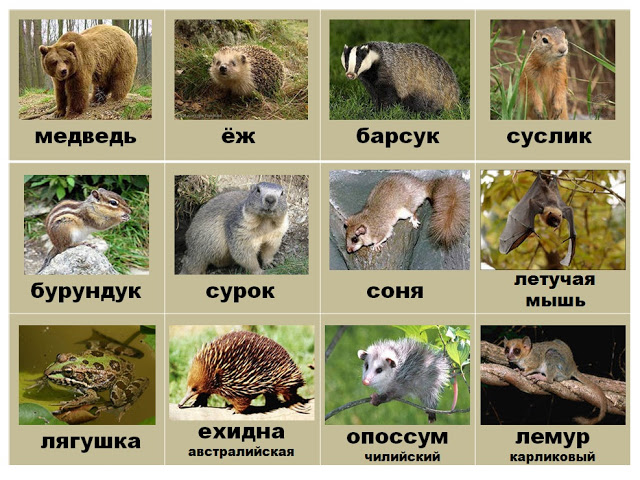 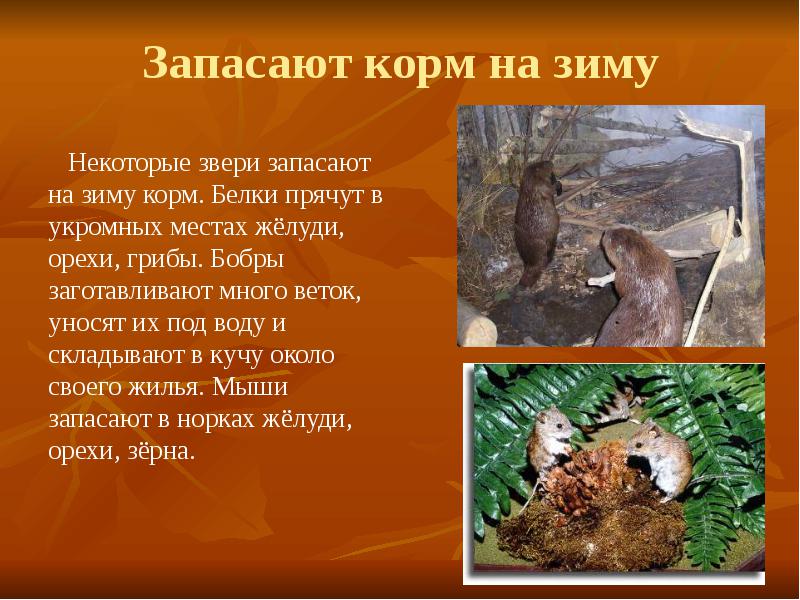 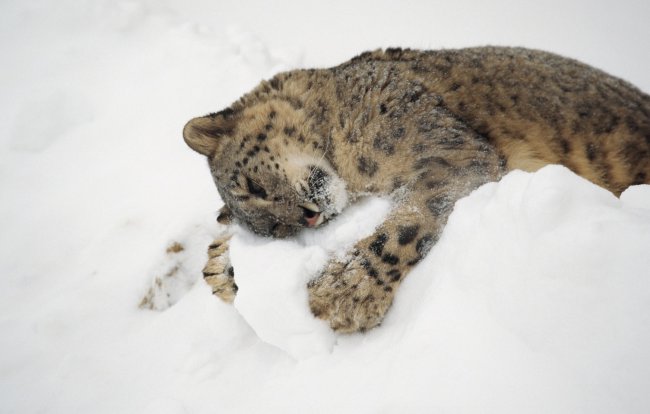 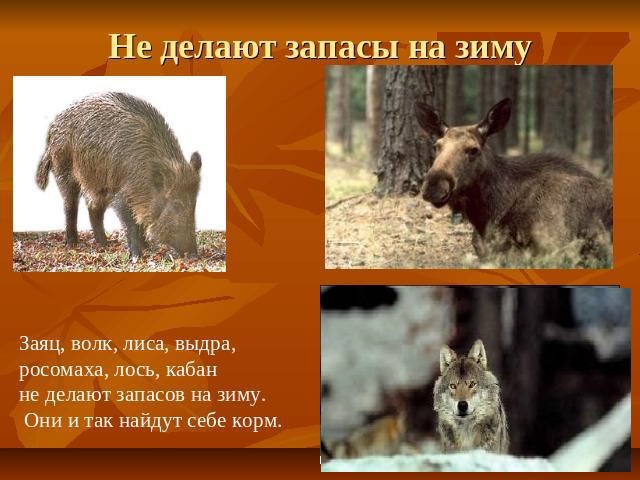 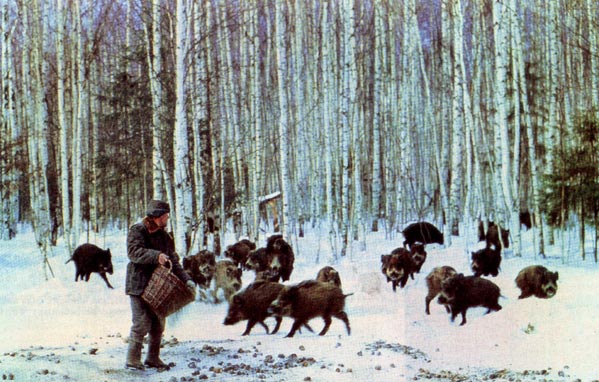 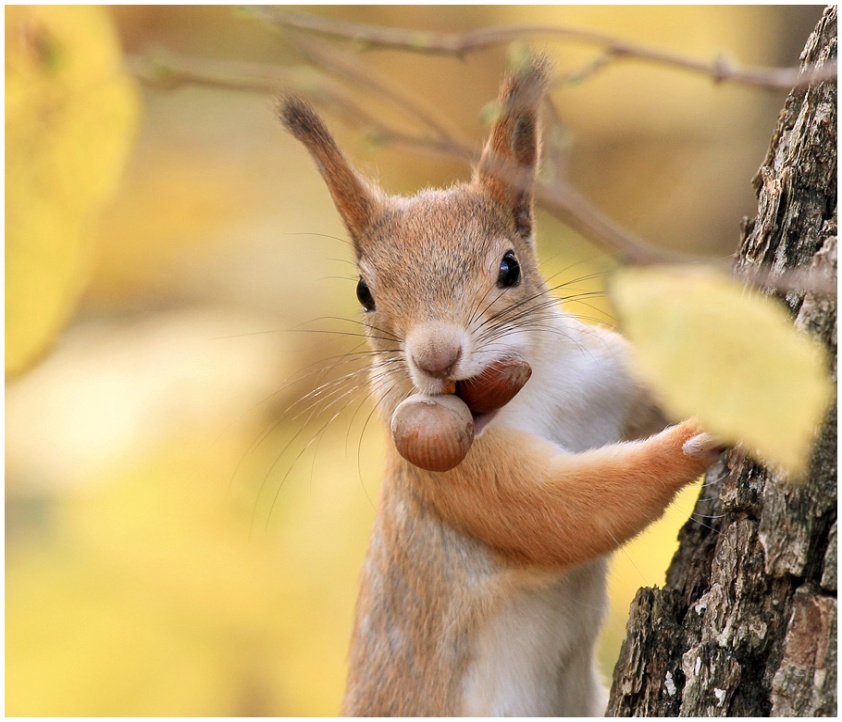 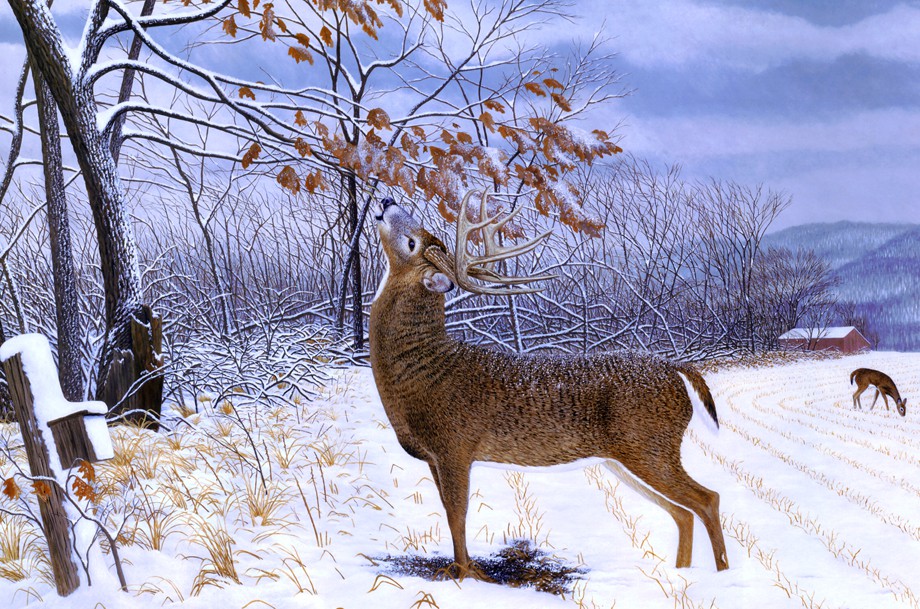 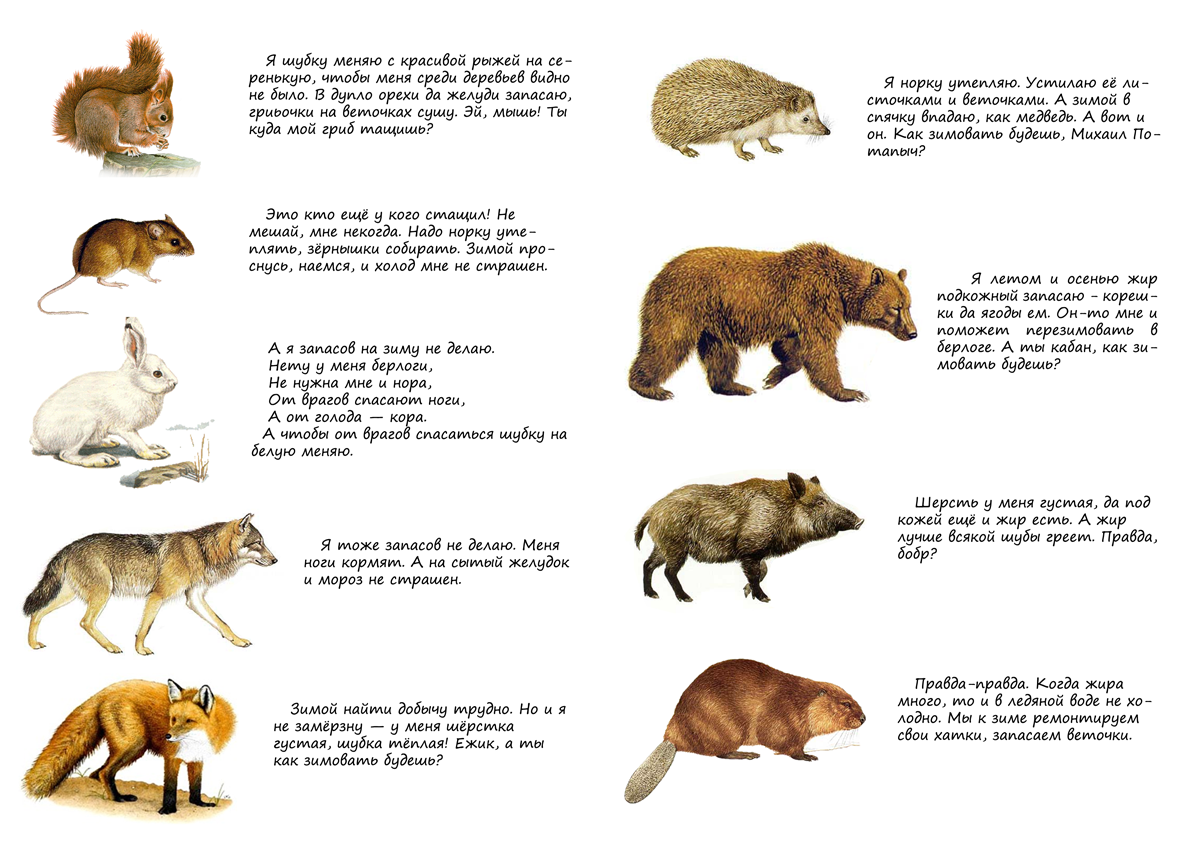 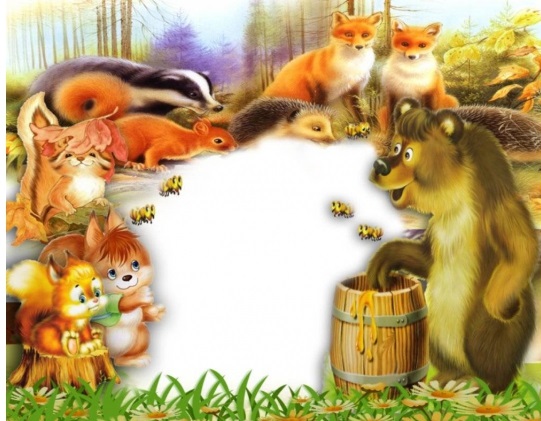 Береги природу,  зверей  и  птиц!